Objective
28 September 2018
Distance-time graphs
The gradient of a distance-time graph is 
equal to the speed
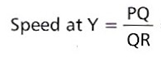 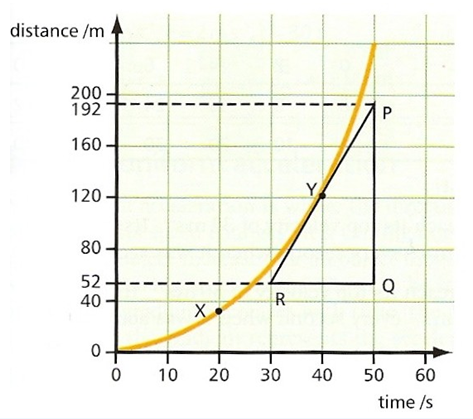 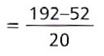 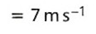 Displacement-time graphs
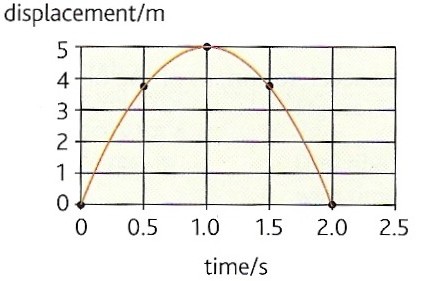 The gradient of a displacement-time graph is
equal to the velocity

The graph opposite shows how the displacement of an object thrown upwards varies in time.

Note how the gradient falls from a high positive value to zero (at maximum height) to a large negative value.
Estimate the initial velocity of the object.
Initial gradient = (5 – 0)m / (0.5 – 0)s = 10 ms-1
Initial velocity = 10 ms-1
s / m
D
C
B
E
A
t / s
Question 1
Describe the motion shown by the displacement-time graph below:
O → A: acceleration from rest
A → B: constant velocity
B → C: 	deceleration to rest
C → D: rest (no motion)
D → E: acceleration from rest back towards the starting point
s / ms-1
64
53
48
24
4      6            11
T
t / s
Question 1
Sketch the displacement-time graph for the car of question 2.

displacement-time 
co-ordinates:
velocity
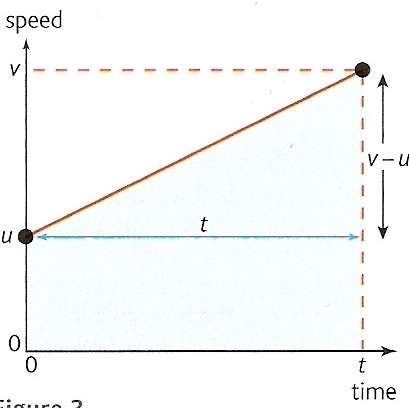 Velocity-time graphs
With velocity-time graphs:

gradient 
=  acceleration
a = (v – u) / t

The area under the ‘curve’ 
= displacement
s = [u x t] + [½ (v – u) x t]
v / ms-1
A
B
v1
t / s
C
F
v2
D
E
Question 2
Describe the motion shown by the velocity-time graph below:
O → A: UNIFORM POSITIVE 	acceleration from rest to 	velocity v1.
A → B: constant velocity v1.
B → C → D :  UNIFORM NEGATIVE acceleration from v1 to 	negative velocity v2.
At C: The body reverses direction 
D → E: constant negative velocity v2.
E → F: 	NON-UNIFORM POSITIVE 	acceleration to rest
v / ms-1
12
t / s
T
4      6            11
-10
Question 3
The graph shows the velocity-time graph of a car. Calculate or state:
(a) the acceleration of the car during the first 4 seconds.
(b) the displacement of the car after 6 seconds.
(c) time T.
(d) the displacement after 11 seconds.
(e) the average velocity of the car over 11 seconds.
v / ms-1
12
t / s
T
4      6            11
-10
Question 3
a) the acceleration of the car during the first 4 seconds.
acceleration = gradient
= (12 - 0)ms-1 / (4 – 0)s
= 12 / 4
acceleration = 3 ms-2
Question 3
(b) the displacement of the car after 6 seconds.
displacement = area
= area A + area B
= ½ (12 x 4) + (12 x 2)
= 24 + 24
displacement = 48 m
v / ms-1
12
area
A
area
B
t / s
T
4      6            11
-10
Question 3
(c) time T.
By similar triangles:
(T - 6):(11 - T) = 12:10
i.e. (T - 6) / (11 - T) = 12 / 10
(T - 6) / (11 - T) = 1.20
(T - 6) = 1.20 (11 – T)
T - 6 = 13.2 – 1.2T
2.2T = 19.2
T = 19.2 / 2.2
T = 8.73 seconds

Note: T can also be found by scale drawing or by using the equations of uniform acceleration (see later).
v / ms-1
12
area
A
area
B
t / s
T
4      6            11
-10
Question 3
(d) the displacement after 11 seconds.
displacement = area
= area A + area B + area C 
			– area D
= 24 + 24 + ½ (12 x 2.73) 
		– ½ (10 x 2.27)
= 24 + 24 + 16.38 – 11.35
= 53.03
displacement = 53.0 m
v / ms-1
12
area
A
area
B
area
C
t / s
T
4      6            11
area
D
-10
v / ms-1
12
area
A
area
B
area
C
t / s
T
4      6            11
area
D
-10
Question 3
(e) the average velocity of the car over 11 seconds.
average velocity 
= displacement / time
= 53.03 / 11
average velocity 
= 4.82 ms-1
displacement
h
time
gradients = - 9.8 ms-2
Question 4
Sketch displacement and velocity time graphs for a bouncing ball.
Take the initial displacement of the ball to be h at time t = 0. 
Use the same time axis for both curves and show at least three bounces.
velocity